Regulation of AI and Data Law in the European Union
ELTE – Chung Ang Artificial Intelligence Conference July 17-July 18, Budapest
Attila Menyhárd
menyhard@ajk.elte.hu
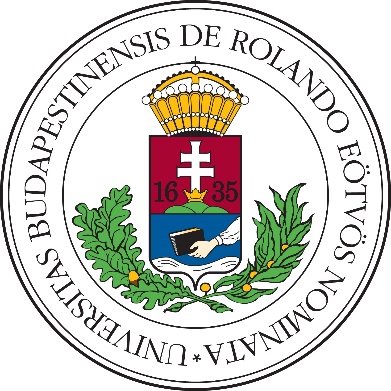 Douglas Adams: our view on technology
Anything that is in the world when you’re born is normal and ordinary and is just a natural part of the way the world works
Anything that’s invented between when you’re fifteen and thirty-five is new and exciting and revolutionary and you can probably get a career in it
Anything invented after you’re thirty-five is against the natural order of things
Some fundamental questions
What are the challenges requiring legal answers and what are old problems in new clothes? 
On what level the law should react? 
national vs international
How strong intervention of the state is needed?
Regulation vs law
public law vs private law enforcement
Regulation
(more or less) clear norms provided by the legislator
ex ante reaction: rules exist before the addressed conduct is performed
implements an up-to-bottom approach
legislator predicts future problems and tries to answer them before they occur
there is no future-proof regulation
regulation is to be adjusted to social changes
legislator is the policy maker
Law
broad rules and standards are provided by the legislator
ex post reaction: compliance with the standards assessed after the conduct
implements a bottom-up approach
courts reflect existing social conflicts
no need for predicting the future but concretizing standards
court is the policy maker
Mass production vs efficiency
Decision making is opaque
huge amount of data, role of algorithm, autonomous decision making, 
Difficult to identify causal link in case harm occurs
High risk of discrimination 
High risk of interference with privacy
Weakening trust
Consequences of „surveillance capitalism”
role of private companies
Pillars of legal answers
The approach 
Human factor is assumed, fundamental rights (human rights) centered, individual rights are in the focus
Pillars
protecting privacy
preventing harm
fairness and explainability
guarateeing validity of data (compliance)
Main challenge in policy making
Safety vs efficiency
Increasing competitiveness of the ecomony while maintaining guarantees
Allocating the risks of innovation
„State of art” defense? 
innovation is necessary to increase competitiveness
innovation involves risks 
less strict approach justified? 
Socially unjust consequences may arise: 
the price of social benefit is paid by the victims
Insurance and social security system can be a solution
European approach: regulation
Regulating markets / e-commerce
Regulating the development of Artificial Intelligence
Data law
AI Regulation
Regulation instead of information model
Risk-based approach instead of value-based approach
Data
	- validation and liability
Software 
	- transparent and explainable
Computing capacity
Regulating AI
Unacceptable risk: social scoring, facial recognition, dark pattern AI, manipulative AI
High risk: education, employment, justice, legal, banking and insurance services, immigration 
Limited risk: chat bots, deep fake, emotion recognition systems
Minimal risk: video games, "spam" filters
Ex ante protection in the focus
Risk management system: to be operated for high-risk MI
an uninterrupted iterative process throughout the lifecycle of the AI system
Liability: illegality vs "state of art" defence?
Risk management
Quality management
Compliance (compliance)
Regulatory control
Register
4
AI Liability Directive
No uniform liability system
Liability risks
Risk of autonomous behaviour (loss of human control)
In human/machine collaboration, human and machine behaviour cannot be separated ("Liability gap")
Interconnectivity: the "collective" behaviour of connected machines
Allocating  the burden of proof
Shifting burden of proof to the service provider, where the service provider is the one who develops or has developed an AI system to place it on the market or put it into service on its own behalf 
Use of AI developed by others: liability for intermediaries
4
Compliance
The focus is expected to be on compliance
both in terms of data and software
Compliance is a complex issue
compliance with fundamental rights 
human dignity, equal treatment, right to privacy
legality of data use and data validation, limitation of data monopolies
Including e.g. issues related to automated decision making (SCHUFA case, OQ v Land Hesse (Case C-634/21) 
interpretation of GDPR 22 (1) - "credit scoring" as automated decision making)
compliance with risk allocation (safety and security)
Key factor: cooperation between legal assistance and engineers (software developers)
The double face of data
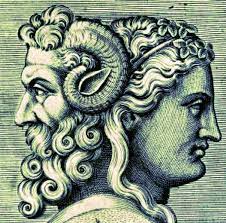 Two starting points for data and information protection
personal data: privacy
commercially useful data: private secrets/trade secrets/know-how
Public thinking focus on personal data protection, BUT
Increasing focus on the business and public use of data: data as value 
Central issue: the allocation of consent to the use of data as a right
Data Act
Regulation of the European Parliament and of the Council on harmonised rules on fair access to and use of data (Data Act)
Focus on: allocating the rights to use the data generated by the proliferation of non-personal industrial data and products related to the Internet of Things
B2B, B2G, G2B and G2G relational data flows
facilitating data access and use
facilitate switching between cloud and edge services  
provision for the development of interoperability standards for data to be reused across sectors 
compensating for the disadvantaged market position of small and medium-sized enterprises
The expectations
More data will be available and the Regulation will regulate who can use what data in each economic sector and for what purposes.
The Commission expects the new rules to generate an extra €270 billion in GDP by 2028
it is estimated that only 20% of the data recorded is used, the rest is lost
limits the ability to exploit monopoly positions
Scope of the Data Act
make data generated through the use of products or related services available to the user of that product or service 
the provision of data by data owners to data recipients, and 
the provision of data by data owners to public sector bodies or Union institutions, agencies or bodies on the basis of an exceptional need in order to carry out their tasks in the public interest 
"data" means any digital representation of acts, facts or information, or compilations of such acts, facts or information, including in the form of sound, images or audiovisual recordings
Typical situation
AI-driven devices typically give the manufacturer exclusive access to the data generated by the device (data monopoly)
Data Monopoly: enables the sale of exclusive data-driven services to users
The company does not have access to industrial and commercial data generated in the course of its activities (including non-personal data relevant to its activities) and cannot use them for other purposes or access competing data-based services 
This distorts competition in data-based services markets
Example
The legislation ensures that, for example, a farmer can access the agricultural data collected by his tractor and share it with other machines or agronomic service providers used with the tractor 
This may allow you to get better farming advice or fine-tune the use of seeders and sprayers 
currently, agricultural machinery manufacturers can prevent access to and transmission of data and force farmers to use their own related agronomic services
The product
The Data Act limits its scope to data generated by physical devices 
The basis for distinguishing between "product" and "non-product" data is not clear 
A product is something that acquires, generates or collects data about its environment and is able to transmit this data via a publicly available electronic communication service (IoT). 
Certain products designed primarily for the display or playback of content or for the recording and transmission of content are not covered by this Regulation
personal computers, servers, tablets and smartphones, cameras, webcams, voice recording systems and text readers
Delimitation: "machines" vs computing devices